Jakie to zwierzę ?
1. 
Ma płaski dziobek i krótkie nóżki,
Na boki śmiesznie się kiwa.
Gdy może pływać po czystym stawie,
Czuje się bardzo szczęśliwa.
2. Ruda kita, bystre oczka,Na uszkach frędzelki.Jest szczęśliwa, gdy ma w łapkachOrzeszek niewielki.
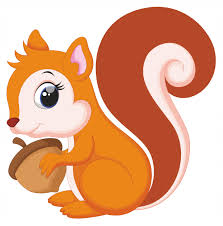 3.Znany jest z rudej, puszystej kityLeśnymi ścieżkami pomyka.Gdy polną myszkę spotka po drodze.Ta szybko przed nim umyka.
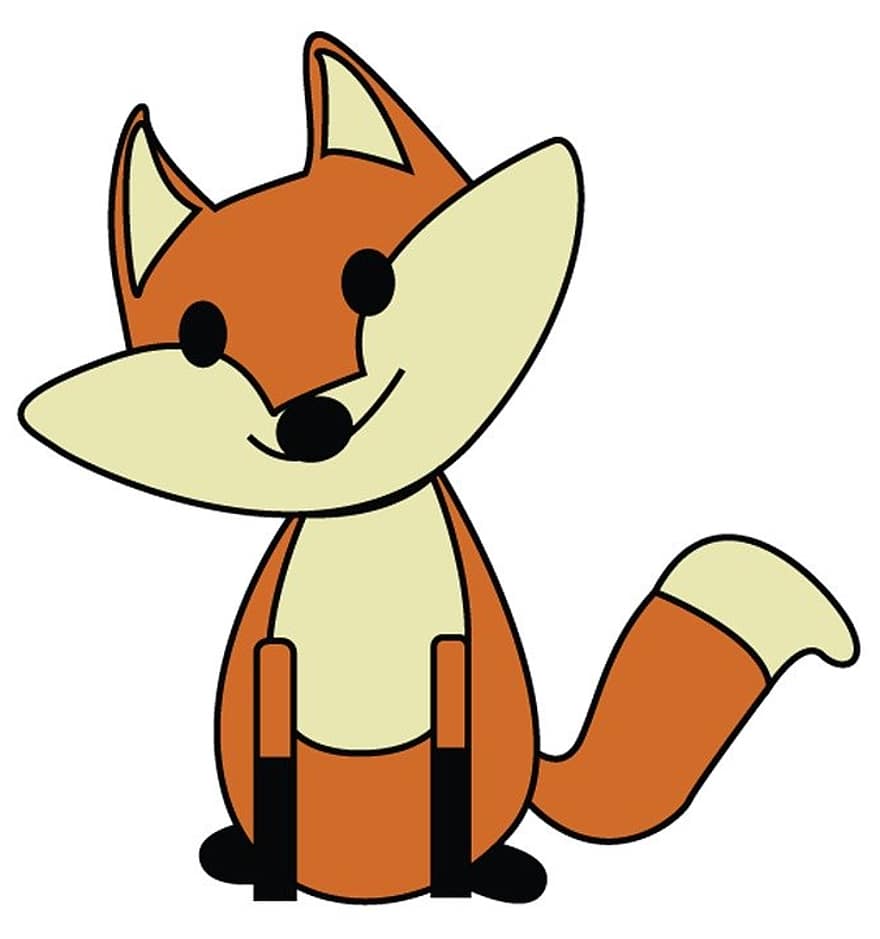 4.Pod korą robaczków szuka, Zwinny ptak co leczy drzewa.Jest  piękny i pożyteczny-choć przecież nie śpiewa.
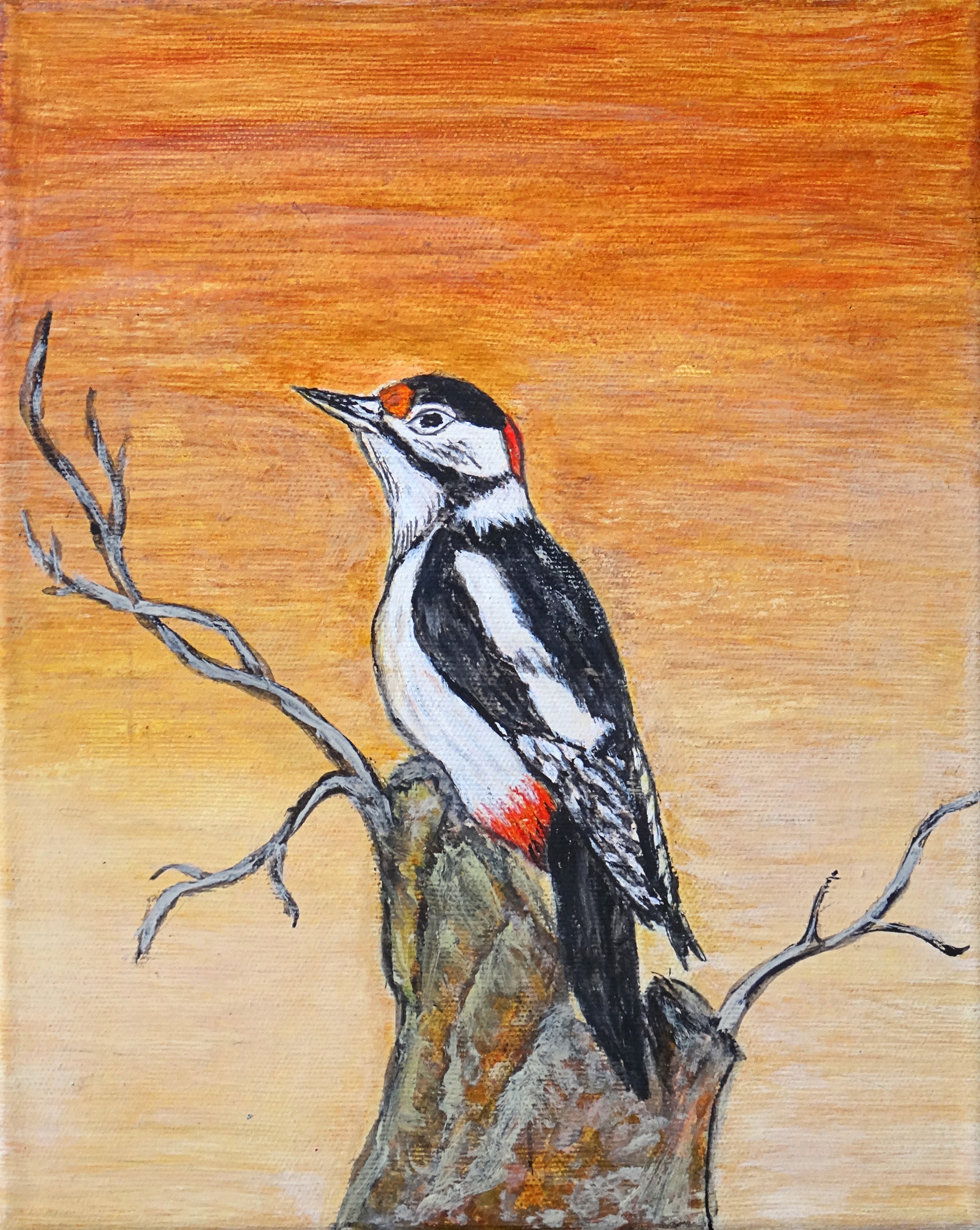 5.Ma szczecinę i racicę,Zjada bulwy i żołędzie.Gdy ich szuka to ryje, Pod drzewami ziemię wszędzie.
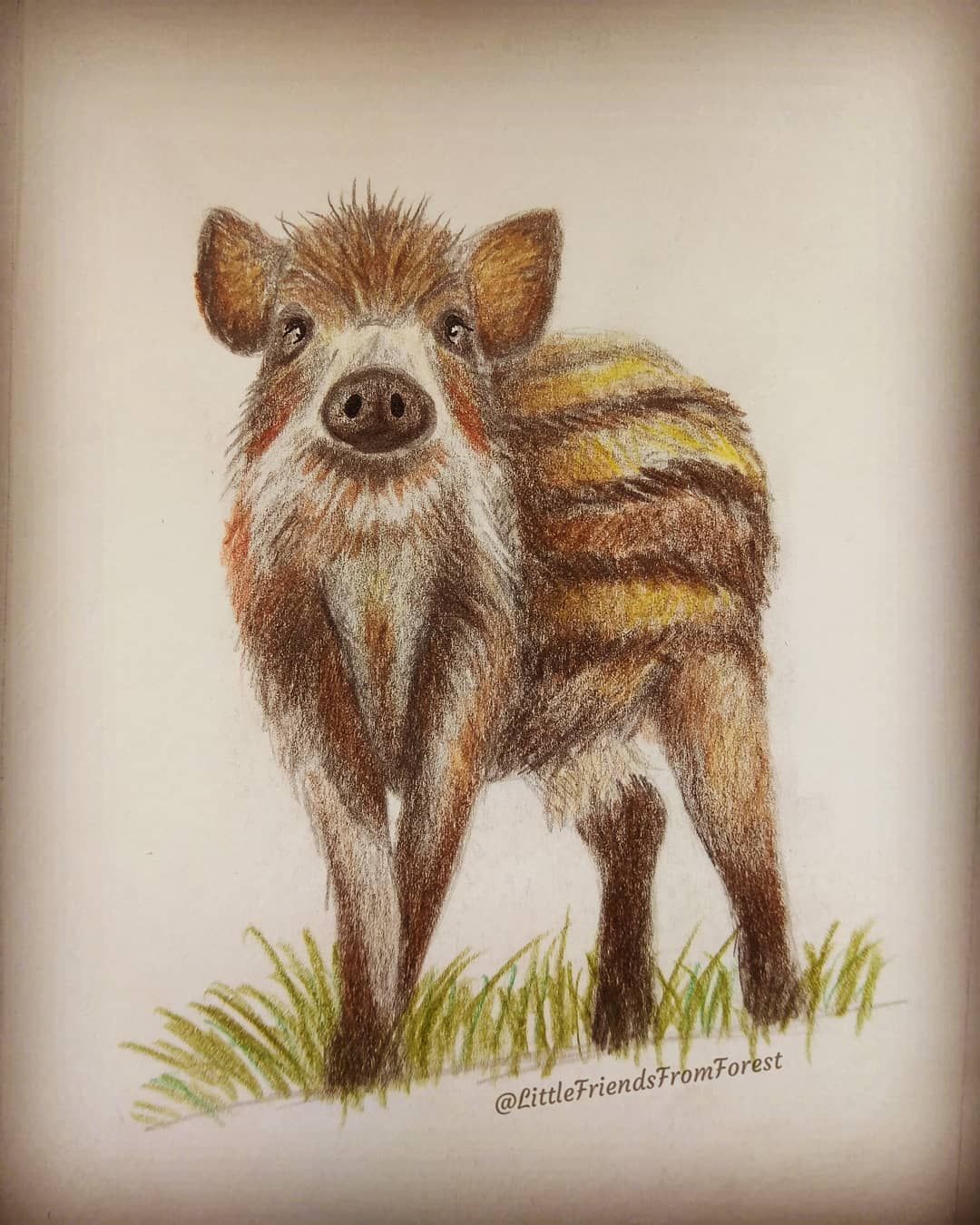 6.Lubi, gdy mu rzucasz piłkę Lub wełniany kłębuszek.I błogo Ci zamruczy, gdy podrapiesz go w brzuszek.
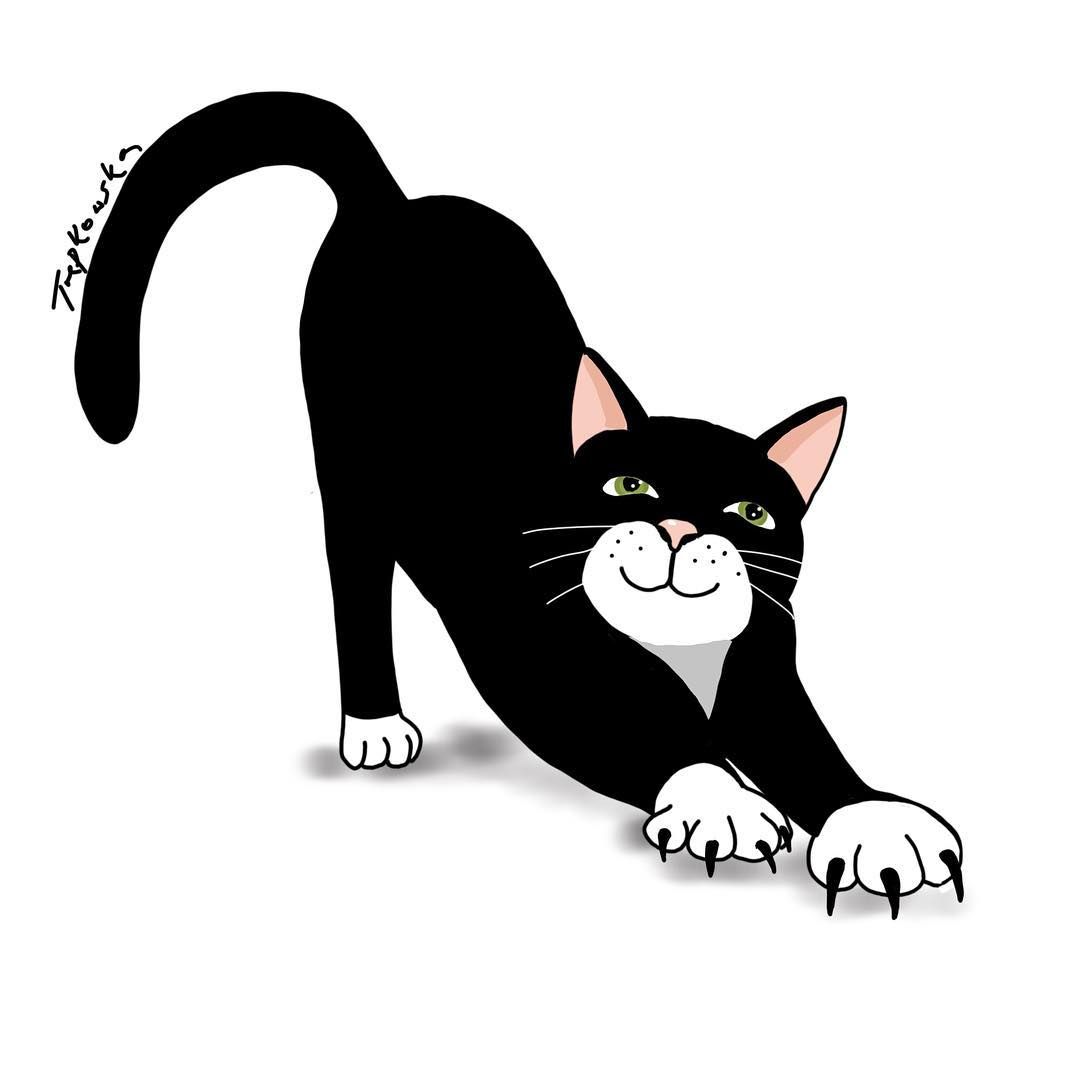 7.Człowiekowi to zwierzę od dawna służyło,Na wojnie i w polu pomocne nam było.Do dziś wielu ludzi chętnie go dosiada,Bo do jazdy po łąkach doskonale się nada.
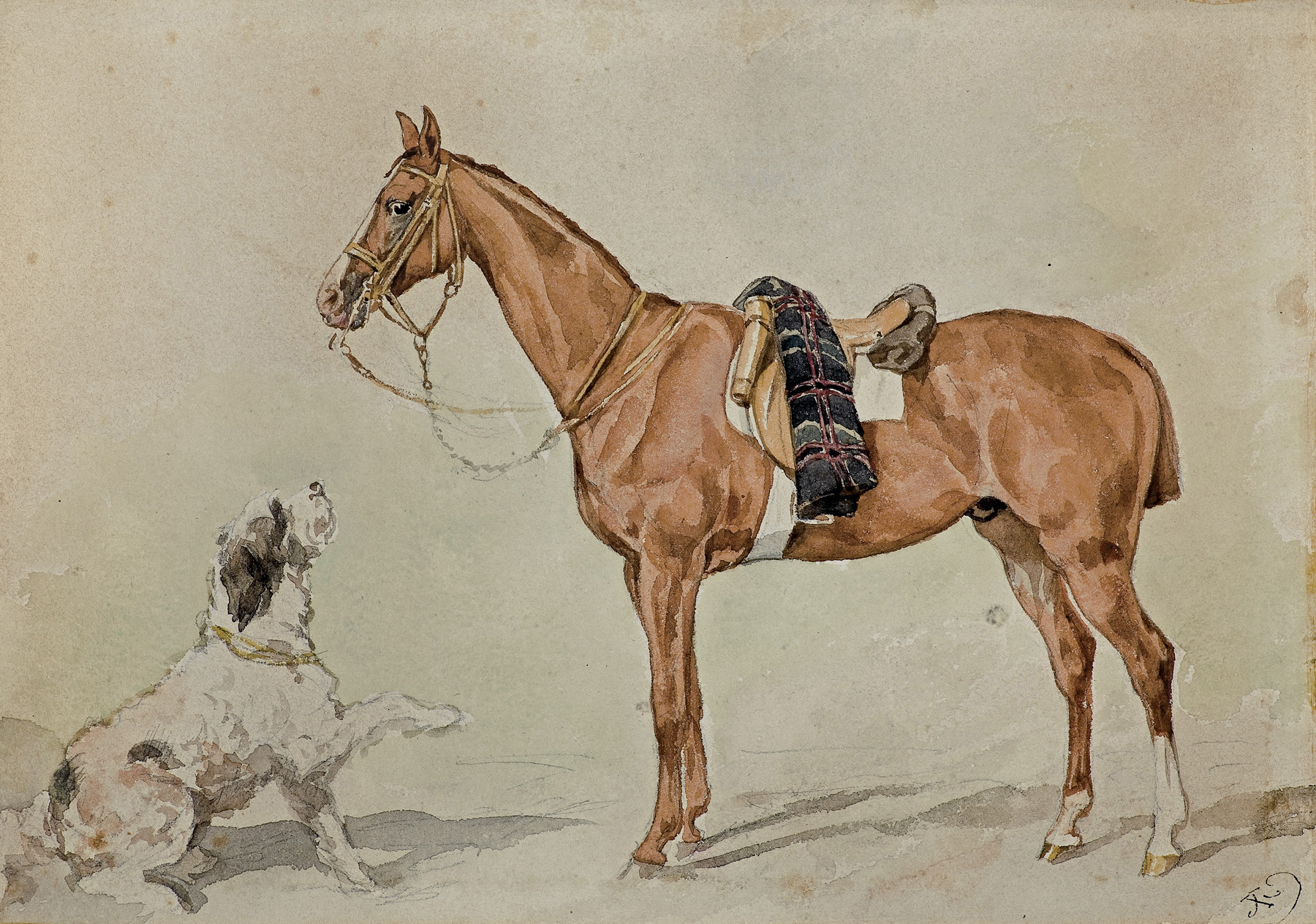 10.Zamiast włosków na swym grzbieciePancerz kolców niesie.Zimę prześpi zagrzebanyW kupkę liści w lesie.
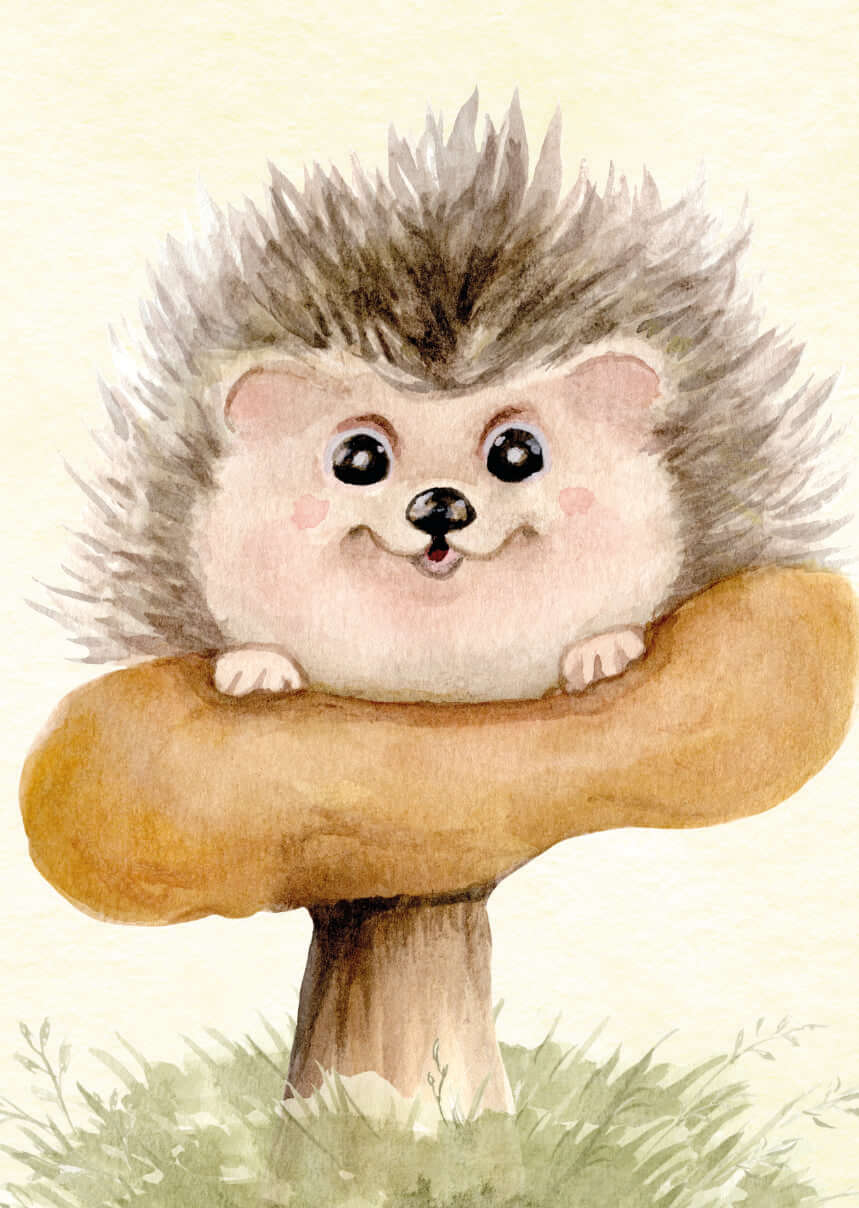 11.Stróż to bardzo groźny,Dobrze strzeże domu.Na teren posesji Nie da wejść nikomu.
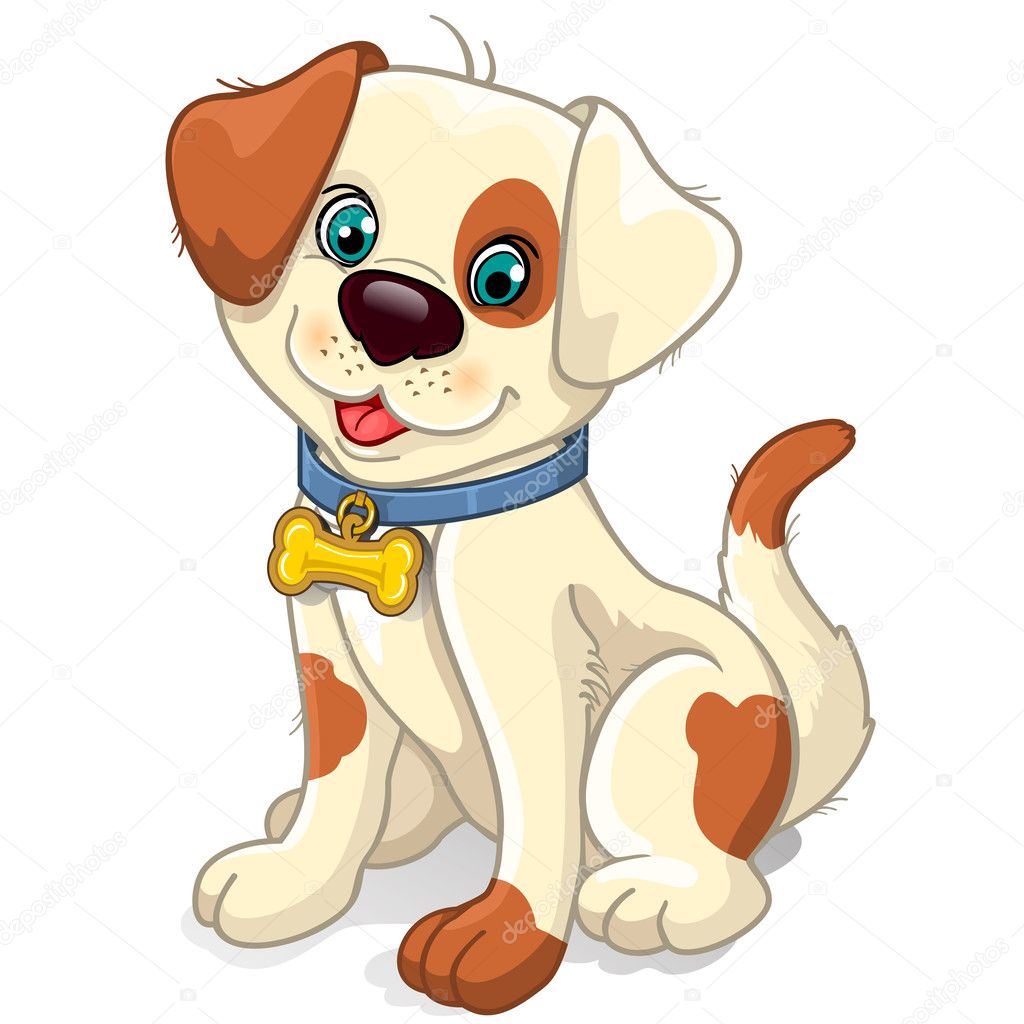 12.Ma dziobek, żółty brzuszekI czarną czapeczkę.Chętnie zimą w karmnikuZagości chwileczkę.
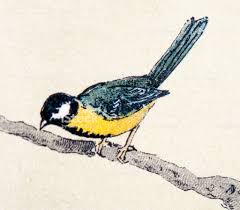 13.Stoi i przeżuwa trawęTam na łące niedaleko,Dzięki niej mamy śmietankę,Masło, serek oraz mleko.
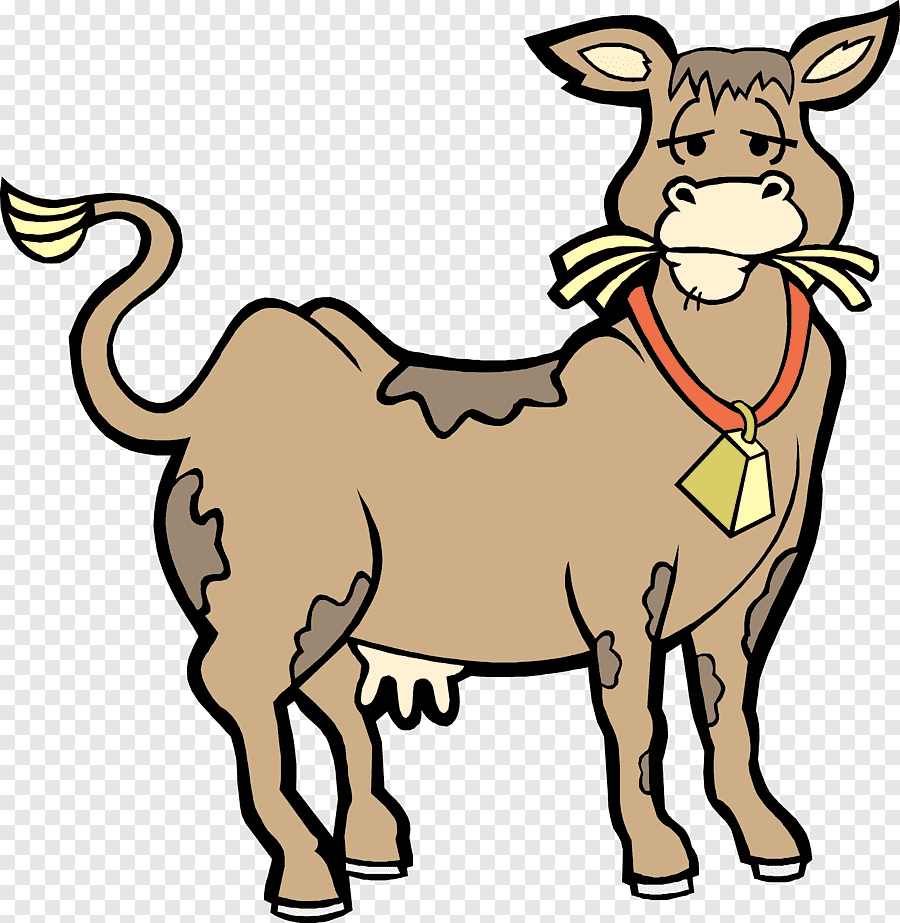 14.Ma długie uszy i gęste futerko, Słyszy wręcz znakomicie. Ten świetny słuch i zwinne susy,Nie raz ocaliły mu życie.
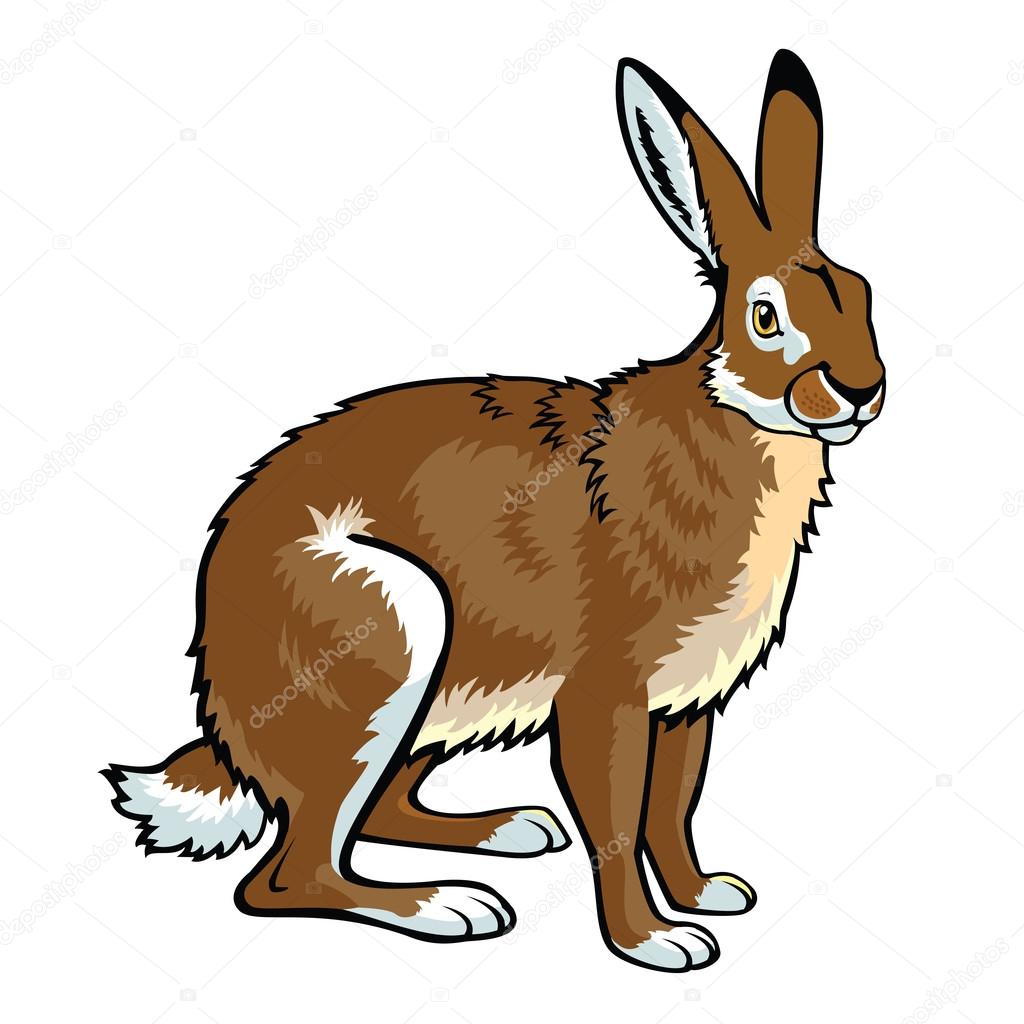 15.Tu wygryzie dziurkę,Tam na serek czyhaKiedy widzi kotaDo swej norki czmycha.
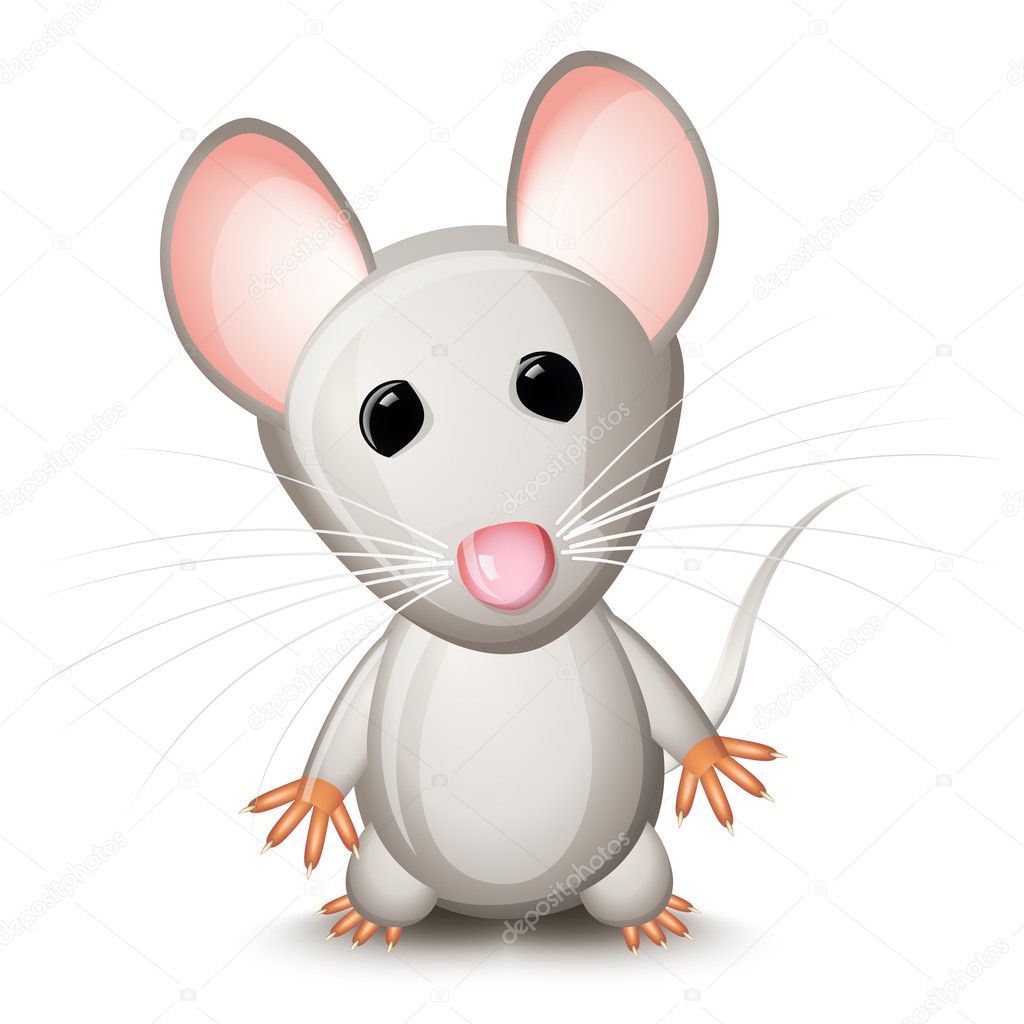 Ile zwierzątek udało się Tobie zgadnąć?  